The Age of Technology
By: Dustin A. McCartney Jr
Tyler Howe
Jacob Davis
The Basis of Everyday Things
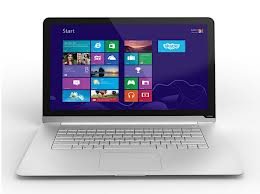 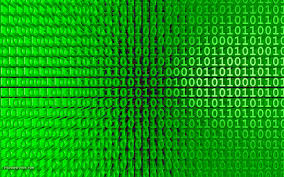 The Basics of our world
From the time we wake up in the morning to the time we go to bed we use technology.
We have advanced years from the time that the first operating system was invented (MS DOS)
We tend to use technology for the most minute tasks and we have become so dependent on its ability to make our  lives easier that any malfunction can put us in a panic.
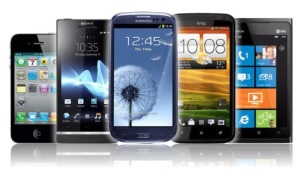 Getting Smaller but Bigger
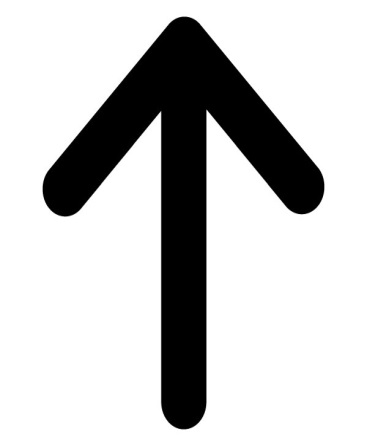 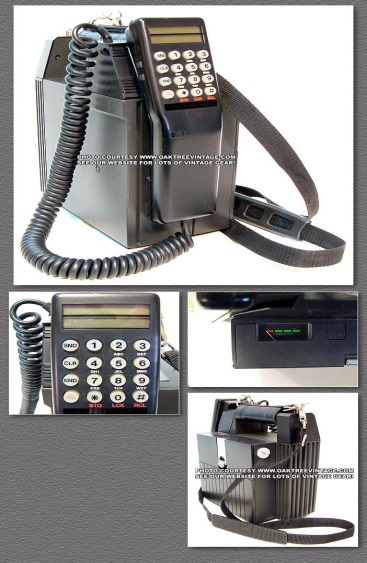 Getting Smaller but Bigger

A lot of our technology has advanced by increasing specs but decreasing in size.

We have been able to speed up our systems exponentially since the first computer which was the size of a closet
Expansion of the internet
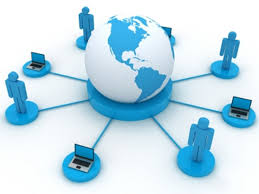 Expansion of the Internet

The internet has expanded immensely since the 1900’s
We now have access to a large number of browsers and limitless ammounts of information at your finger tips
EGames
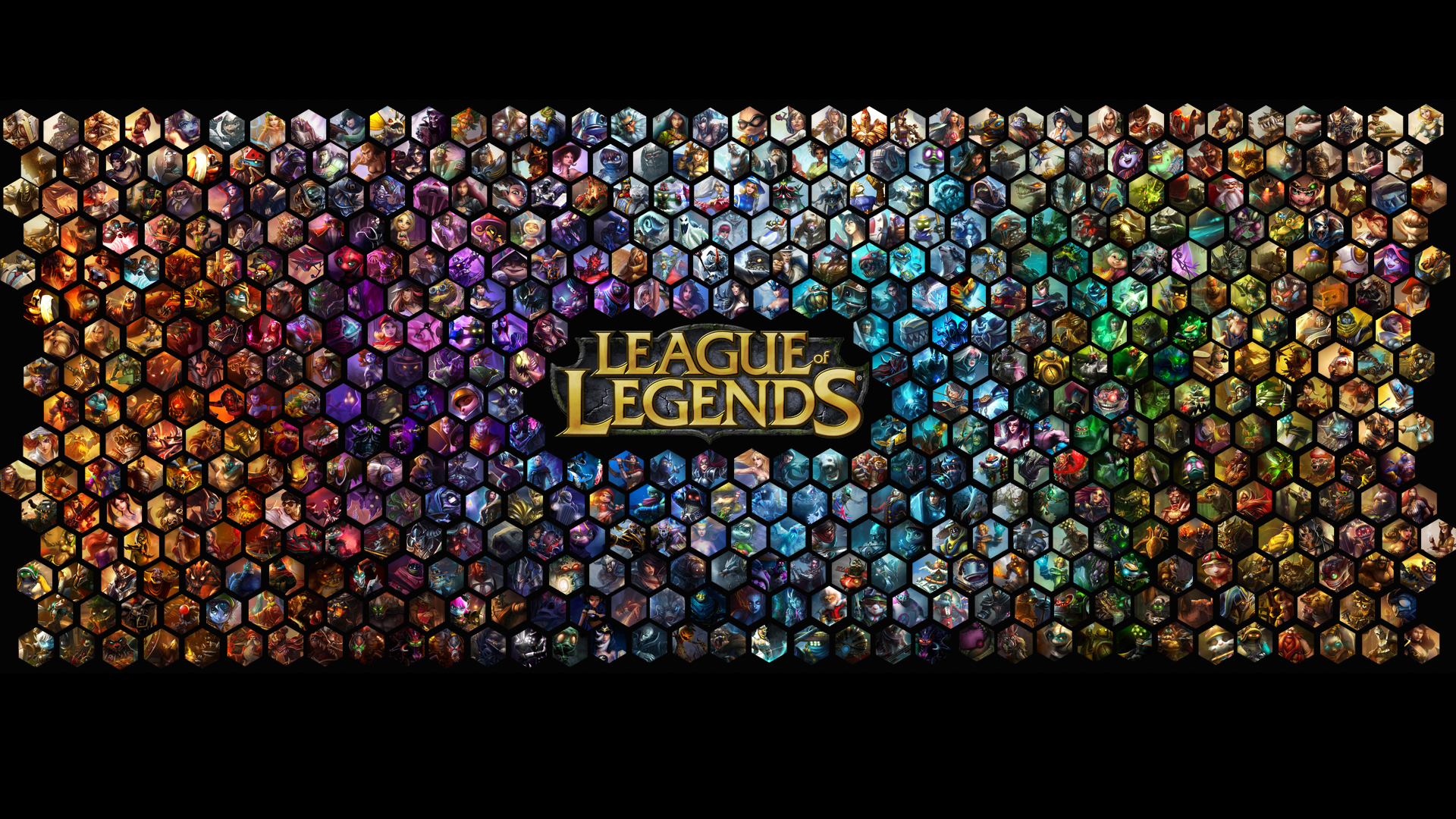 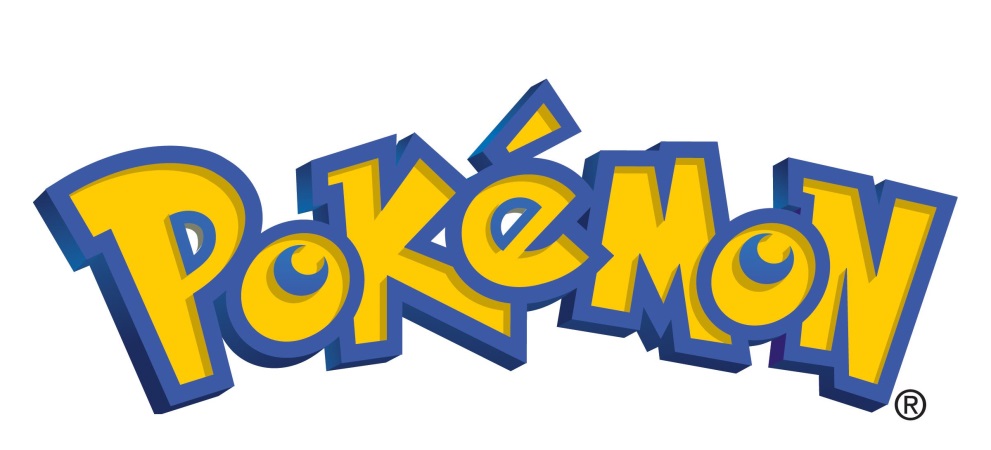 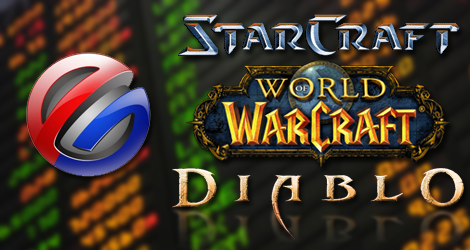 EGames

Not only has technology grew for efficiency but also for entertainment and competition 
Egames and Esports have grew as a very popular competition style while also having fun.
WIFI
Wi-Fi is a very important thing in our society it is what allows us to access information from anywhere at the touch of our fingers.
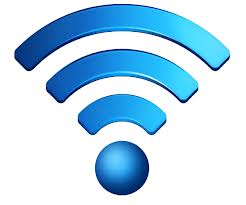 Animations
We have evolved our ability to create animated pictures from the first Disney and warner bros. cartoons to the Japanese anime that is watched today
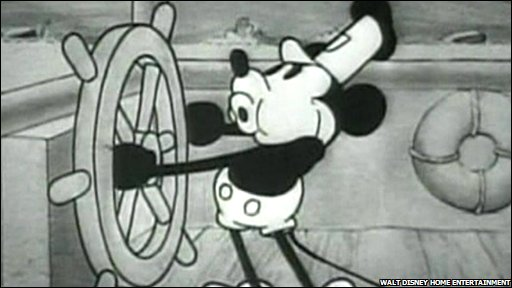 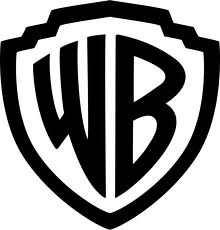 Bibliography
History project photo sources:
Laptop/gledster2000.blogspot.com
Binary code/baileypublishing.webs.com
Blogs.which.co.uk
Oaktreevintage.com
Hpr1.com
Logonoid.com
Knowhow.com